Chapter 09
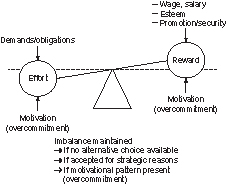 Figure 1 The model of effort-reward imbalance at work.
Modified from Ref. 1.
From Stress:  Concepts, Cognition, Emotion, and Behavior,
Copyright © 2016 Elsevier Inc. All rights reserved.
2